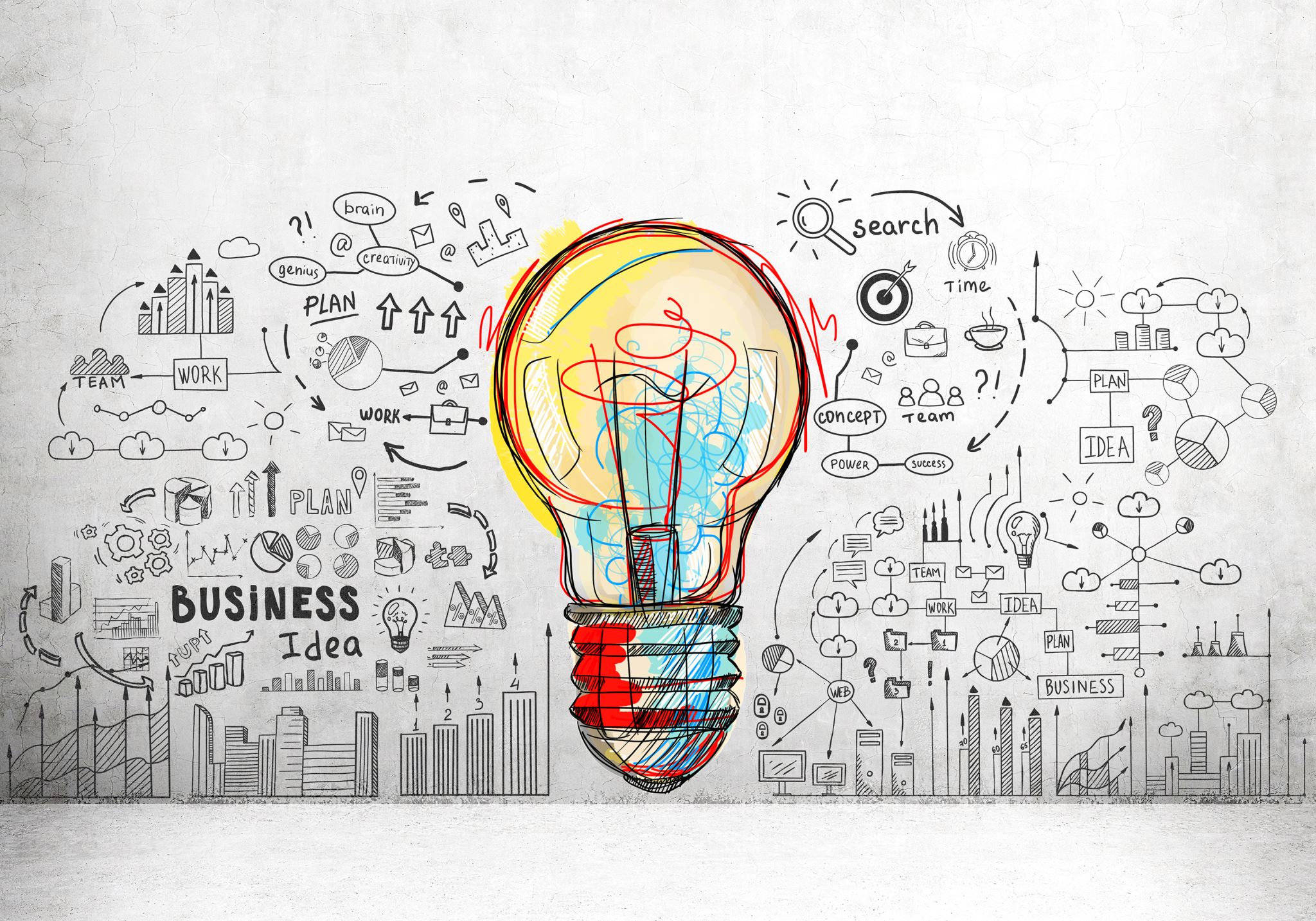 MARKETING
2024/2025
Daniel Butyter PhD – Assosiate Professor
A few words about me:
Wroclaw University (Ivan Franco Lviv University, Baden-Württemberg Hochschule)
Law and economics.
Court expert, sworn translator.
Trade liberalization between European Union and Eastern Partnership countries.
Scientific activities and achivements (around 25 articles and 50 conferentions)
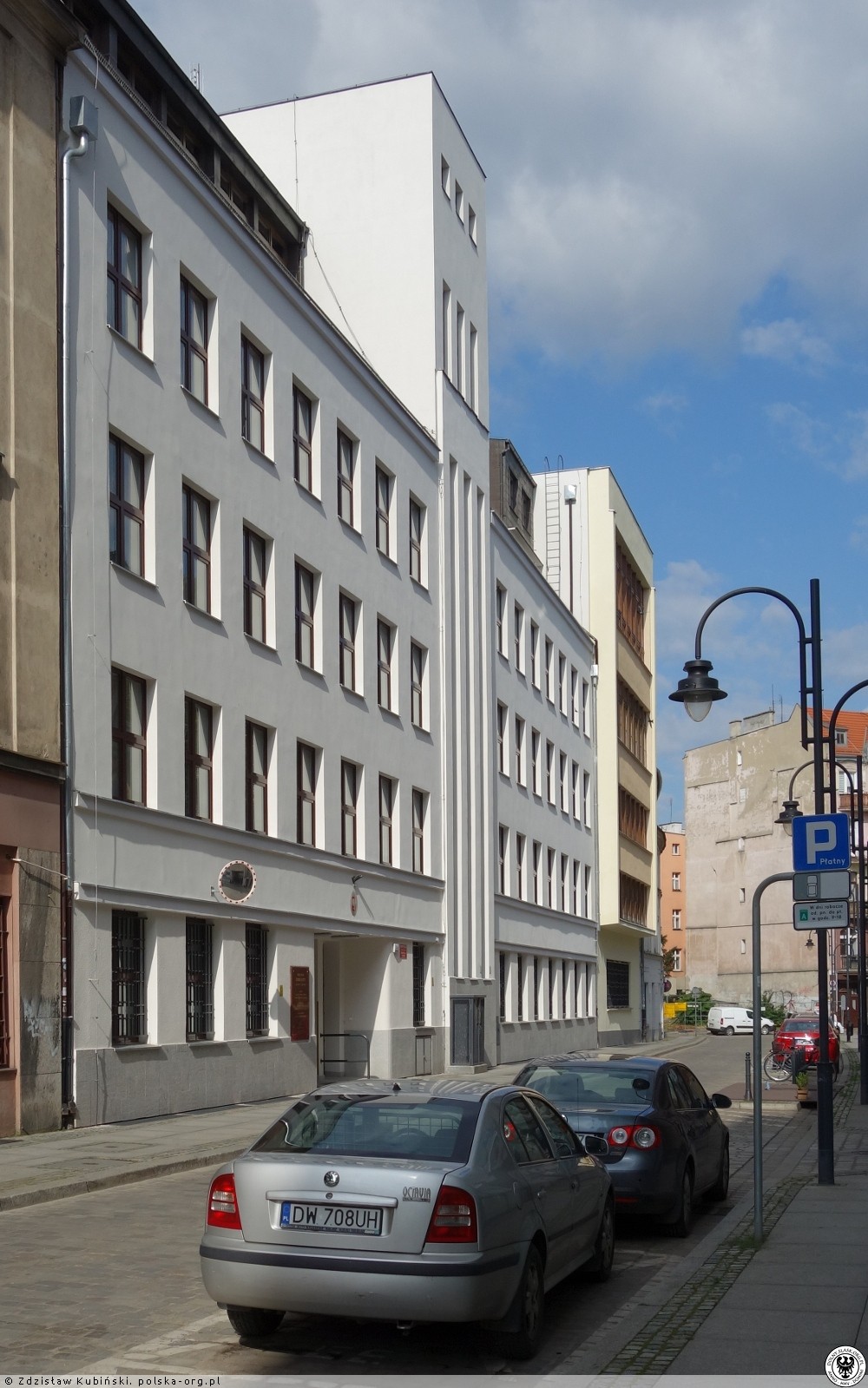 Formal issues
Presentation is available at prawo.uni.wroc.pl
Concultations it room 321A (A building)
(Now we are i B building)
Thurday 8:45 a. m. – 09:45a. m. 
Friday 9:30 a. m. – 10:30 a. m. 
3.  E-mail daniel.butyter2@uwr.edu.pl
PLAN oF CLASSES
Introduction to Marketing. Holistic Marketing.
Market Reserch and Consumer Behaviour
Introduction of new product. Market research and consumer behaviour.
Promotion strategy.
Exam
1. Introduction to marketing
"Obama for America” – combination of a charismatic politician, a powerful message of hope, and a thoroughly integrated modern marketing program
The marketing plan needed to accomplish two very different goals: expand the electorate via broader messages while targeting very specific audiences
Multimedia tactics combined offline and online media, as well as free and paid media. When research showed that the more voters learned about Obama, the more they identified with him, the campaign added long-form videos to traditional print, broadcast, and outdoor ads. 
Although social media like Facebook, Meetup, YouTube, and Twitter were crucial, perhaps Obama’s most powerful digital tool was a massive 13.5 million–name e-mail list.
About $500 million (most in sums of less than $100) was raised online from 3 million donors; 35,000 groups organized through the Web site, My.BarackObama.com; 1,800 videos posted to YouTube; the creation of Facebook’s most popular page; and, of course, the election of the next President of the United States
1. Introduction to marketing
Good marketing is no accident, but a result of careful planning and execution using state-of-the-art tools and techniques. 
It becomes both an art and a science as marketers strive to find creative new solutions to often-complex challenges amid profound changes in the 21st century marketing environment. 


And now can You compare? Do You remember the slogan of Donald Trumd and Kamala Harris during 2024 campaign?
1. Introduction to marketing
Good marketing is always very hard. 
We have to face different challenges in “unforgiving economic environment”. 
Marketing is playing a key role in addressing those challenges. 
Finance, operations, accounting, and other business functions won’t really matter without sufficient demand for products and services so the firm can make a profit. Thus financial success often depends on marketing ability.
Making the right marketing decisions isn’t always easy. One survey of more than a thousand senior marketing and sales executives revealed that although 83 percent felt that marketing and sales capabilities were a top priority for their organization’s success, in rating their actual marketing effectiveness, only 6 percent felt that they were doing an “extremely good” job
Domino’s example
When two employees in Conover, North Carolina, posted a YouTube video showing themselves preparing sandwiches while putting cheese up their noses and violating other health-code standards, Domino’s learned an important lesson about PR and brand communications in a modern era. Once it found the employees—who claimed the video was just a gag and the sandwiches were never delivered—the company fired them. In just a few days, however, there had been more than a million downloads of the video and a wave of negative publicity. When research showed that perception of quality for the brand had turned from positive to negative in that short time, the firm aggressively took action through social media such as Twitter, YouTube, and others.


What would You do if you were their superior?
The scope of Marketing
To prepare to be a marketer, you need to understand what marketing is, how it works, who does it, and what is marketed.
Marketing is about identifying and meeting human and social needs. One of the shortest good definitions of marketing is “meeting needs profitably.” When eBay recognized that people were unable to locate some of the items they desired most, it created an online auction clearinghouse. When IKEA noticed that people wanted good furnishings at substantially lower prices, it created knockdown furniture. These two firms demonstrated marketing savvy and turned a private or social need into a profitable business opportunity.

Definition of Marketing acording to American Marketing Association Marketing is the activity, set of institutions, and processes for creating, communicating, delivering, and exchanging offerings that have value for customers, clients, partners, and society at large.
Marketing management as the art and science of choosing target markets and getting, keeping, and growing customers through creating, delivering, and communicating superior customer value.
The scope of Marketing
We can distinguish between a social and a managerial definition of marketing. 
A social definition shows the role marketing plays in society; for example, one marketer has said that marketing’s role is to “deliver a higher standard of living.” Here is a social definition that serves our purpose: Marketing is a societal process by which individuals and groups obtain what they need and want through creating, offering, and freely exchanging products and services of value with others.

Managers sometimes think of marketing as “the art of selling products,” but many people are surprised when they hear that selling is not the most important part of marketing! Selling is only the tip of the marketing iceberg. 

When Nintendo designed its Wii game system, when Canon launched its ELPH digital camera line, and when Toyota introduced its Prius hybrid automobile, these manufacturers were swamped with orders because they had designed the right product, based on doing careful marketing homework.
Marketers have 10 main types of entities:
GOODS Physical goods constitute the bulk of most countries’ production and marketing efforts. Each year, U.S. companies market billions of fresh, canned, bagged, and frozen food products and millions of cars, refrigerators, televisions, machines, and other mainstays of a modern economy. 

SERVICES As economies advance, a growing proportion of their activities focuses on the production of services. The U.S. economy today produces a 70–30 services-to-goods mix. Services include the work of airlines, hotels, car rental firms, barbers and beauticians, maintenance and repair people, and accountants, bankers, lawyers, engineers, doctors, software programmers, and management consultants. Many market offerings mix goods and services, such as a fast-food meal. 

EVENTS Marketers promote time-based events, such as major trade shows, artistic performances, and company anniversaries. Global sporting events such as the Olympics and the World Cup are promoted aggressively to both companies and fans.
Marketers have 10 main types of entities:
EXPERIENCES By orchestrating several services and goods, a firm can create, stage, and market experiences. Walt Disney World’s Magic Kingdom allows customers to visit a fairy kingdom, a pirate ship, or a haunted house. There is also a market for customized experiences, such as a week at a baseball camp with retired baseball greats, a four-day rock and roll fantasy camp, or a climb up Mount Everest. 

PERSONS Artists, musicians, CEOs, physicians, high-profile lawyers and financiers, and other professionals all get help from celebrity marketers.10 Some people have done a masterful job of marketing themselves—David Beckham, Oprah Winfrey, and the Rolling Stones. Management consultant Tom Peters, a master at self-branding, has advised each person to become a “brand.”
Marketers have 10 main types of entities:
PLACES Cities, states, regions, and whole nations compete to attract tourists, residents, factories, and company headquarters.11 Place marketers include economic development specialists, real estate agents, commercial banks, local business associations, and advertising and public relations agencies. The Las Vegas Convention & Visitors Authority succeeded with its provocative ad campaign, “What Happens Here, Stays Here,” portraying Las Vegas as “an adult playground.” In the recession of 2008, however, convention attendance declined. Concerned about its potentially out-of-step racy reputation, the Authority took out a full-page BusinessWeek ad to defend its ability to host serious business meetings. Unfortunately, the 2009 summer box office blockbuster The Hangover, set in a debauched Las Vegas, likely did not help the city position itself as a choice business and tourist destination.

PROPERTIES Properties are intangible rights of ownership to either real property (real estate) or financial property (stocks and bonds). They are bought and sold, and these exchanges require marketing. Real estate agents work for property owners or sellers, or they buy and sell residential or commercial real estate. Investment companies and banks market securities to both institutional and individual investors.
Marketers have 10 main types of entities:
ORGANIZATIONS Organizations work to build a strong, favorable, and unique image in the minds of their target publics. In the United Kingdom, Tesco’s “Every Little Helps” marketing program reflects the food marketer’s attention to detail in everything it does, within the store and in the community and environment. The campaign has vaulted Tesco to the top of the UK supermarket chain industry. Universities, museums, performing arts organizations, corporations, and nonprofits all use marketing to boost their public images and compete for audiences and funds. 

INFORMATION The production, packaging, and distribution of information are major industries.13 Information is essentially what books, schools, and universities produce, market, and distribute at a price to parents, students, and communities. The former CEO of Siemens MedicaSolutions USA, Tom McCausland, says, “[our product] is not necessarily an X-ray or an MRI, but information. Our business is really health care information technology, and our end product is really an electronic patient record: information on lab tests, pathology, and drugs as well as voice dictation.”
Marketers have 10 main types of entities:
IDEAS Every market offering includes a basic idea. Charles Revson of Revlon once observed: “In the factory we make cosmetics; in the drugstore we sell hope.” Products and services are platforms for delivering some idea or benefit. Social marketers are busy promoting such ideas as “Friends Don’t Let Friends Drive Drunk” and “A Mind Is a Terrible Thing.
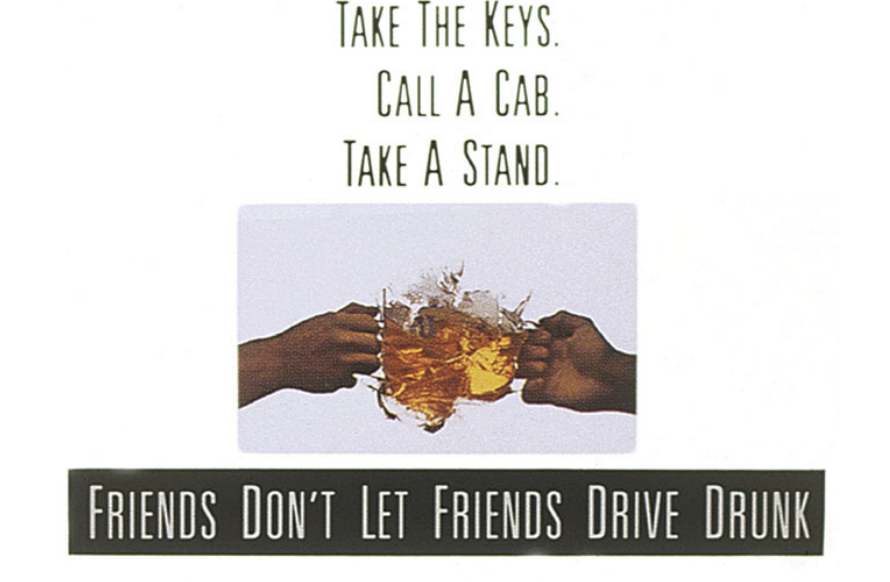 Who Markets? Marketers and Prospects
A marketer is someone who seeks a response—attention, a purchase, a vote, a donation—from another party, called the prospect. If two parties are seeking to sell something to each other, we call them both marketers.
Marketers are skilled at stimulating demand for their products, but that’s a limited view of what they do. Just as production and logistics professionals are responsible for supply management, marketers are responsible for demand management. They seek to influence the level, timing, and composition of demand to meet the organization’s objectives. Eight demand states are possible:
1. Negative demand — Consumers dislike the product and may even pay to avoid it. 
2. Nonexistent demand — Consumers may be unaware of or uninterested in the product. 
3. Latent demand — Consumers may share a strong need that cannot be satisfied by an existing product. 
4. Declining demand — Consumers begin to buy the product less frequently or not at all.
Who Markets? Marketers and Prospects
5. Irregular demand — Consumer purchases vary on a seasonal, monthly, weekly, daily, or even hourly basis. 
6. Full demand — Consumers are adequately buying all products put into the marketplace. 
7. Overfull demand — More consumers would like to buy the product than can be satisfied. 
8. Unwholesome demand — Consumers may be attracted to products that have undesirable social consequences.

In each case, marketers must identify the underlying cause(s) of the demand state and determine a plan of action to shift demand to a more desired state.
MARKETS
Traditionally, a “market” was a physical place where buyers and sellers gathered to buy and sell goods. Economists describe a market as a collection of buyers and sellers who transact over a particular product or product class (such as the housing market or the grain market).
Five basic markets and their connecting flows are shown in Figure.
Manufacturers go to resource markets (raw material 
markets, labor markets, money markets), buy resources 
and turn them into goods and services, and sell finished 
products to intermediaries, who sell them to consumers. 
Consumers sell their labor and receive money with which 
they pay for goods and services. The government collects
 tax revenues to buy goods from resource, manufacturer,
 and intermediary markets and uses these goods and 
services to provide public services. Each nation’s 
economy, and the global economy, consists of interacting 
sets of markets linked through exchange processes.
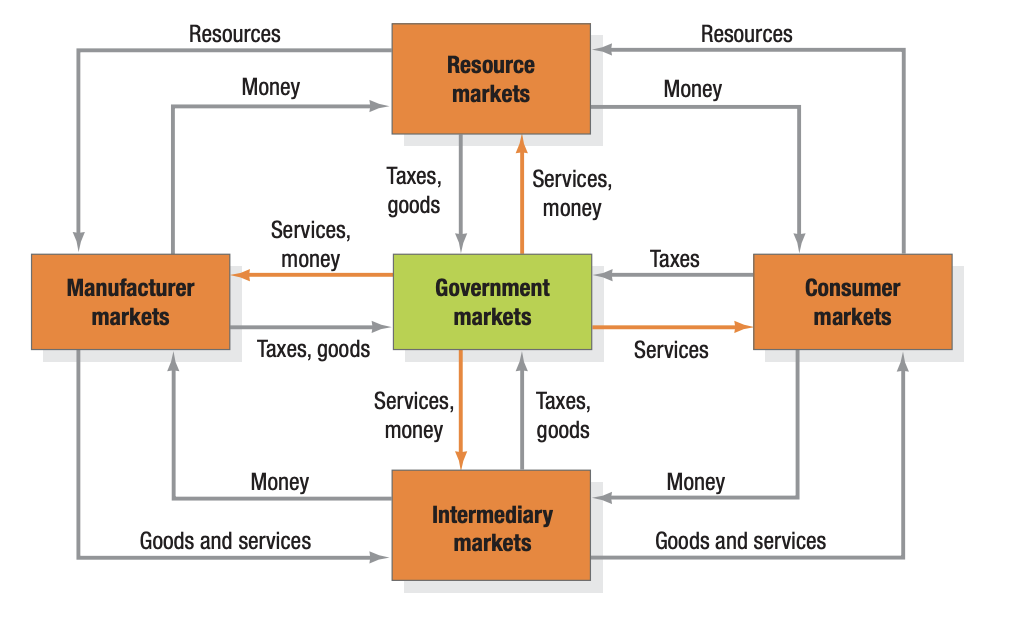 MARKETS
Marketers use the term market to cover various groupings of customers. 
They view sellers as constituting the industry and buyers as constituting the market. 
They talk about need markets (the diet-seeking market), product markets (the shoe market), demographic markets (the youth market), and geographic markets (the Chinese market); or they extend the concept to cover voter markets, labor markets, and donor markets, for instance.
KEY CUSTOMER MARKETS
Consumer Markets 
Companies selling mass consumer goods and services such as juices, cosmetics, athletic shoes, and air travel spend a great deal of time establishing a strong brand image by developing a superior product and packaging, ensuring its availability, and backing it with engaging communications and reliable service. 
Business Markets 
Companies selling business goods and services often face well-informed professional buyers skilled at evaluating competitive offerings. Business buyers buy goods to make or resell a product to others at a profit. Business marketers must demonstrate how their products will help achieve higher revenue or lower costs. Advertising can play a role, but the sales force, the price, and the company’s reputation may play a greater one.
KEY CUSTOMER MARKETS
Global Markets 
Companies in the global marketplace must decide which countries to enter; how to enter each (as an exporter, licenser, joint venture partner, contract manufacturer, or solo manufacturer); how to adapt product and service features to each country; how to price products in different countries; and how to design communications for different cultures. They face different requirements for buying and disposing of property; cultural, language, legal and political differences; and currency fluctuations. Yet, the payoff can be huge. 
Nonprofit and Governmental Markets 
Companies selling to nonprofit organizations with limited purchasing power such as churches, universities, charitable organizations, and government agencies need to price carefully. Lower selling prices affect the features and quality the seller can build into the offering. Much government purchasing calls for bids, and buyers often focus on practical solutions and favor the lowest bid in the absence of extenuating factors.
Marketplace, marketspace and metamarket
The marketplace is physical, such as a store you shop in; the marketspace is digital, as when you shop on the Internet. 
Northwestern University’s Mohan Sawhney has proposed the concept of a metamarket to describe a cluster of complementary products and services closely related in the minds of consumers, but spread across a diverse set of industries. 
Metamarkets are the result of marketers packaging a system that simplifies carrying out these related product/service activities. The automobile metamarket consists of automobile manufacturers, new and used car dealers, financing companies, insurance companies, mechanics, spare parts dealers, service shops, auto magazines, classified auto ads in newspapers, and auto sites on the Internet. A car buyer will engage many parts of this metamarket, creating an opportunity for metamediaries to assist him or her in moving seamlessly through them. Edmund’s (www.edmunds.com) lets a car buyer find the stated features and prices of different automobiles and easily click to other sites to search for the lowest-price dealer for financing, accessories, and used cars. Metamediaries also serve other metamarkets, such as home ownership, parenting and baby care, and weddings.
Core Marketing Concepts
1. Needs, Wants, and Demands
2. Target Markets, Positioning, and Segmentation
3. Offerings and Brands
4. Value and Satisfaction
5. Marketing Channels
6. Supply Chain
7. Competition
8. Marketing Environment
Needs, Wants, and Demands
Needs are the basic human requirements such as for air, food, water, clothing, and shelter. Humans also have strong needs for recreation, education, and entertainment. These needs become wants when they are directed to specific objects that might satisfy the need. A U.S. consumer needs food but may want a Philly cheesesteak and an iced tea. A person in Afghanistan needs food but may want rice, lamb, and carrots. Wants are shaped by our society. 
Demands are wants for specific products backed by an ability to pay. Many people want a Mercedes; only a few are able to buy one. Companies must measure not only how many people want their product, but also how many are willing and able to buy it. 
These distinctions shed light on the frequent criticism that “marketers create needs” or “marketers get people to buy things they don’t want.” Marketers do not create needs: Needs preexist marketers. Marketers, along with other societal factors, influence wants. They might promote the idea that a Mercedes would satisfy a person’s need for social status. They do not, however, create the need for social status.
Needs, Wants, and Demands
Some customers have needs of which they are not fully conscious or that they cannot articulate. What does it mean when the customer asks for a “powerful” lawn mower or a “peaceful” hotel? The marketer must probe further. We can distinguish five types of needs: 
Stated needs (The customer wants an inexpensive car.) 
2. Real needs (The customer wants a car whose operating cost, not initial price, is low.) 
3. Unstated needs (The customer expects good service from the dealer.) 
4. Delight needs (The customer would like the dealer to include an onboard GPS navigation system.) 
5. Secret needs (The customer wants friends to see him or her as a savvy consumer.) 
Responding only to the stated need may shortchange the customer. Consumers did not know much about cellular phones when they were first introduced, and Nokia and Ericsson fought to shape consumer perceptions of them. To gain an edge, companies must help customers learn what they want.
Target Markets, Positioning, and Segmentation
Not everyone likes the same cereal, restaurant, college, or movie. Therefore, marketers start by dividing the market into segments. They identify and profile distinct groups of buyers who might prefer or require varying product and service mixes by examining demographic, psychographic, and behavioral differences among buyers. 

After identifying market segments, the marketer decides which present the greatest opportunities— which are its target markets. For each, the firm develops a market offering that it positions in the minds of the target buyers as delivering some central benefit(s). Volvo develops its cars for buyers to whom safety is a major concern, positioning its vehicles as the safest a customer can buy.
Offerings and Brands
Companies address customer needs by putting forth a value proposition, a set of benefits that satisfy those needs. The intangible value proposition is made physical by an offering, which can be a combination of products, services, information, and experiences. 
A brand is an offering from a known source. A brand name such as McDonald’s carries many associations in people’s minds that make up its image: hamburgers, cleanliness, convenience, courteous service, and golden arches. All companies strive to build a brand image with as many strong, favorable, and unique brand associations as possible
Value and Satisfaction
The buyer chooses the offerings he or she perceives to deliver the most value, the sum of the tangible and intangible benefits and costs to her. Value, a central marketing concept, is primarily a combination of quality, service, and price (qsp), called the customer value triad. Value perceptions increase with quality and service but decrease with price. 
We can think of marketing as the identification, creation, communication, delivery, and monitoring of customer value. Satisfaction reflects a person’s judgment of a product’s perceived performance in relationship to expectations. If the performance falls short of expectations, the customer is disappointed. If it matches expectations, the customer is satisfied. If it exceeds them, the customer is delighted.
Marketing Channels
To reach a target market, the marketer uses three kinds of marketing channels. Communication channels deliver and receive messages from target buyers and include newspapers, magazines, radio, television, mail, telephone, billboards, posters, fliers, CDs, audiotapes, and the Internet. Beyond these, firms communicate through the look of their retail stores and Web sites and other media. Marketers are increasingly adding dialogue channels such as e-mail, blogs, and toll-free numbers to familiar monologue channels such as ads. 
The marketer uses distribution channels to display, sell, or deliver the physical product or service(s) to the buyer or user. These channels may be direct via the Internet, mail, or mobile phone or telephone, or indirect with distributors, wholesalers, retailers, and agents as intermediaries. 
To carry out transactions with potential buyers, the marketer also uses service channels that include warehouses, transportation companies, banks, and insurance companies. Marketers clearly face a design challenge in choosing the best mix of communication, distribution, and service channels for their offerings.
Supply Chain
The supply chain is a longer channel stretching from raw materials to components to finished products carried to final buyers. The supply chain for coffee may start with Ethiopian farmers who plant, tend, and pick the coffee beans, selling their harvest to wholesalers or perhaps a Fair Trade cooperative. If sold through the cooperative, the coffee is washed, dried, and packaged for shipment by an Alternative Trading Organization (ATO) that pays a minimum of $1.26 a pound. The ATO transports the coffee to the developing world where it can sell it directly or via retail channels. Each company captures only a certain percentage of the total value generated by the supply chain’s value delivery system. When a company acquires competitors or expands upstream or downstream, its aim is to capture a higher percentage of supply chain value.
Competition
Competition includes all the actual and potential rival offerings and substitutes a buyer might consider. An automobile manufacturer can buy steel from U.S. Steel in the United States, from a foreign firm in Japan or Korea, or from a minimill such as Nucor at a cost savings, or it can buy aluminum for certain parts from Alcoa to reduce the car’s weight, or engineered plastics from Saudi Basic Industries Corporation (SABIC) instead of steel. Clearly, U.S. Steel would be thinking too narrowly about its competition if it thought only of other integrated steel companies. In the long run, U.S. Steel is more likely to be hurt by substitute products than by other steel companies.
Marketing Environment
The marketing environment consists of the task environment and the broad environment. The task environment includes the actors engaged in producing, distributing, and promoting the offering. These are the company, suppliers, distributors, dealers, and target customers. In the supplier group are material suppliers and service suppliers, such as marketing research agencies, advertising agencies, banking and insurance companies, transportation companies, and telecommunications companies. Distributors and dealers include agents, brokers, manufacturer representatives, and others who facilitate finding and selling to customers. The broad environment consists of six components: demographic environment, economic environment, social-cultural environment, natural environment, technological environment, and political-legal environment. Marketers must pay close attention to the trends and developments in these and adjust their marketing strategies as needed. New opportunities are constantly emerging that await the right marketing savvy and ingenuity. 

Here are two good examples:
Example of TerraCycle
After finding that some of his friend’s indoor herbal plants flourished with a fertilizer made by feeding table scraps to red wiggler worms in a composting bin, TerraCycle founder Tom Szaky came up with an idea for a business. TerraCycle is devoted to “upcycling,” finding new ways to use nonrecyclable waste materials. Plastic bags become sturdyotes, yogurt cups become plant holders, and cookie wrappers become notebook covers, all distributed by major retailers such as Home Depot, Whole Foods, and Walmart. The firm also has partnerships with Kraft, Target, Honest Tea, Stonyfield Farms, and others. Schools, churches, wineries, and nonprofits provide space to store donated used bottles, corks, and candy wrappers. For each item collected, TerraCycle makes a donation to a charity (typically 2 cents).
Example of Allrecipes.com
Allrecipes.com has cooked up a winning online formula by blending recipes posted by individuals with those provided by corporations promoting their own products like Kraft cheese or Campbell’s Soup. After almost a 50 percent increase in site visits and unique visitors in 2009, the Web site overtook the Food Network’s recipe site as the market leader. With tens of thousands of posted recipes, it thrives on people’s willingness to share recipes and the satisfaction they feel if their recipe becomes popular with others. The viral nature of the site’s success is obvious—it doesn’t spend any money on advertising! Users tend to think of it as “their” site—not something with a big company behind it
New Marketing Realities
We can say with some confidence that the marketplace isn’t what it used to be. It is dramatically different from what it was even 10 years ago.
Major Societal Forces
Network information technology. • The digital revolution has created an Information Age that promises to lead to more accurate levels of production, more targeted communications, and more relevant pricing.
Globalization. Technological advances in transportation, shipping, and communication have made it easier for companies to market in, and consumers to buy from, almost any country in the world. International travel has continued to grow as more people work and play in other countries. 
Deregulation. Many countries have deregulated industries to create greater competition and growth opportunities. In the United States, laws restricting financial services, telecommunications, and electric utilities have all been loosened in the spirit of greater competition
Major Societal Forces
Privatization. Many countries have converted public companies to private ownership and management to increase their efficiency, such as the massive telecom company Telefónica CTC in Chile and the international airline British Airways in the United Kingdom. 
Heightened competition. Intense competition among domestic and foreign brands raises marketing costs and shrinks profit margins. Brand manufacturers are further buffeted by powerful retailers that market their own store brands. Many strong brands have become megabrands and extended into a wide variety of related product categories, presenting a significant competitive threat. 
Industry convergence. Industry boundaries are blurring as companies recognize new opportunities at the intersection of two or more industries. The computing and consumer electronics industries are converging, for example, as Apple, Sony, and Samsung release a stream of entertainment devices from MP3 players to plasma TVs and camcorders. Digital technology fuels this massive convergence.
Major Societal Forces
Retail transformation. Store-based retailers face competition from catalog houses; directmail firms; newspaper, magazine, and TV direct-to-customer ads; home shopping TV; and e-commerce. In response, entrepreneurial retailers are building entertainment into their stores with coffee bars, demonstrations, and performances, marketing an “experience” rather than a product assortment. Dick’s Sporting Goods has grown from a single bait-andtackle store in Binghamton, New York, into a 300-store sporting goods retailer in 30 states. Part of its success springs from the interactive features of its stores. Customers can test golf clubs in indoor ranges, sample shoes on its footwear track, and shoot bows in its archery range.

Disintermediation. The amazing success of early dot-coms such as AOL, Amazon.com, Yahoo!, eBay, E*TRADE, and others created disintermediation in the delivery of products and services by intervening in the traditional flow of goods through distribution channels. These firms struck terror into the hearts of established manufacturers and retailers. In response, traditional companies engaged in reintermediation and became “brick-and-click” retailers, adding online services to their offerings. Some became stronger contenders than pure-click firms, because they had a larger pool of resources to work with and established brand names.
Major Societal Forces
Consumer buying power. In part, due to disintermediation via the Internet, consumers have substantially increased their buying power. From the home, office, or mobile phone, they can compare product prices and features and order goods online from anywhere in the world 24 hours a day, 7 days a week, bypassing limited local offerings and realizing significant price savings. Even business buyers can run a reverse auction in which sellers compete to capture their business. They can readily join others to aggregate their purchases and achieve deeper volume discounts. 
Consumer information. Consumers can collect information in as much breadth and depth as they want about practically anything. They can access online encyclopedias, dictionaries, medical information, movie ratings, consumer reports, newspapers, and other information sources in many languages from anywhere in the world. Personal connections and user-generated content thrive on social media such as Facebook, Flickr (photos), Del.icio.us (links), Digg (news stories), Wikipedia (encyclopedia articles), and YouTube (video). Social networking sites—such as Dogster for dog lovers, TripAdvisor for ardent travelers, and Moterus for bikers—bring together consumers with a common interest. At CarSpace.com auto enthusiasts talk about chrome rims, the latest BMW model, and where to find a great local mechanic.
Major Societal Forces
Consumer participation. Consumers have found an amplified voice to influence peer and public opinion. In recognition, companies are inviting them to participate in designing and even marketing offerings to heighten their sense of connection and ownership. Consumers see their favorite companies as workshops from which they can draw out the offerings they want. 

Consumer resistance. Many customers today feel there are fewer real product differences, so they show less brand loyalty and become more price- and quality-sensitive in their search for value, and less tolerant about undesired marketing. A Yankelovich study found record levels of marketing resistance from consumers; a majority reported negative opinions about marketing and advertising and said they avoid products they feel are overmarketed.
THE NEW CHIEF MARKETING OFFICER
The rapidly changing marketing environment is putting even greater demands on marketing executives.


A well-publicized survey revealed that the average CMO tenure at U.S. companies is about 28 months, well below the average tenure of CEOs (54 months) or other C-level positions.


Which qualities should good CMO have?
QUALITIES OF CMO
Innate Qualities

Risk taker 
 Willingness to make decisions 
Problem-solving ability 
 Change agent 
 Results-oriented
Learned Qualities

Global experience 
 Multichannel expertise 
 Cross-industry experience 
 Digital focus 
 Operational knowledge
Perhaps the most important role for any CMO is to infuse a customer perspective and orientation in business decisions affecting any customer touch point (where a customer directly or indirectly interacts with the company in some form).
COMPANY ORIENTATION TOWARD THE MARKETPLACE
Given these new marketing realities, what philosophy should guide a company’s marketing efforts? Increasingly, marketers operate consistent with the holistic marketing concept. Let’s first review the evolution of earlier marketing ideas.
THE PRODUCTION CONCEPT
The production concept is one of the oldest concepts in business. 

It holds that consumers prefer products that are widely available and inexpensive. Managers of production-oriented businesses concentrate on achieving high production efficiency, low costs, and mass distribution. 

This orientation makes sense in developing countries such as China, where the largest PC manufacturer, Legend (principal owner of Lenovo Group), and domestic appliances giant Haier take advantage of the country’s huge and inexpensive labor pool to dominate the market. Marketers also use the production concept when they want to expand the market
THE PRODUCT CONCEPT
The product concept proposes that consumers favor products offering the most quality, performance, or innovative features. However, managers are sometimes caught in a love affair with their products. They might commit the “better-mousetrap” fallacy, believing a better product will by itself lead people to beat a path to their door. A new or improved product will not necessarily be successful unless it’s priced, distributed, advertised, and sold properly
THE PRODUCT CONCEPT
The product concept proposes that consumers favor products offering the most quality, performance, or innovative features. However, managers are sometimes caught in a love affair with their products. They might commit the “better-mousetrap” fallacy, believing a better product will by itself lead people to beat a path to their door. A new or improved product will not necessarily be successful unless it’s priced, distributed, advertised, and sold properly
THE SELLING CONCEPT
The selling concept holds that consumers and businesses, if left alone, won’t buy enough of the organization’s products. 
It is practiced most aggressively with unsought goods—goods buyers don’t normally think of buying such as insurance and cemetery plots—and when firms with overcapacity aim to sell what they make, rather than make what the market wants. Marketing based on hard selling is risky. It assumes customers coaxed into buying a product not only won’t return or bad-mouth it or complain to consumer organizations but might even buy it again.
THE MARKETING CONCEPT
The marketing concept emerged in the mid-1950s41 as a customer-centered, sense-and-respond philosophy. The job is to find not the right customers for your products, but the right products for your customers. Dell doesn’t prepare a perfect computer for its target market. Rather, it provides product platforms on which each person customizes the features he or she desires in the computer. 
The marketing concept holds that the key to achieving organizational goals is being more effective than competitors in creating, delivering, and communicating superior customer value to your target markets. Harvard’s Theodore Levitt drew a perceptive contrast between the selling and marketing concepts: 
Selling focuses on the needs of the seller; marketing on the needs of the buyer. Selling is preoccupied with the seller’s need to convert his product into cash; marketing with the idea of satisfying the needs of the customer by means of the product and the whole cluster of things associated with creating, delivering, and finally consuming it. 
Several scholars found that companies embracing the marketing concept at that time achieved superior performance.
THE HOLISTIC MARKETING CONCEPT
Without question, the trends and forces that have defined the first decade of the 21st century are leading business firms to a new set of beliefs and practices. “Marketing Memo: Marketing Right and Wrong” suggests where companies go wrong—and how they can get it right—in their marketing. 

The holistic marketing concept is based on the development, design, and implementation of marketing programs, processes, and activities that recognize their breadth and interdependencies. Holistic marketing acknowledges that everything matters in marketing—and that a broad, integrated perspective is often necessary.
THE HOLISTIC MARKETING CONCEPT
RELATIONSHIP MARKETING
Increasingly, a key goal of marketing is to develop deep, enduring relationships with people and organizations that directly or indirectly affect the success of the firm’s marketing activities. Relationship marketing aims to build mutually satisfying long-term relationships with key constituents in order to earn and retain their business.
 Four key constituents for relationship marketing are customers, employees, marketing partners (channels, suppliers, distributors, dealers, agencies), and members of the financial community (shareholders, investors, analysts). Marketers must create prosperity among all these constituents and balance the returns to all key stakeholders. To develop strong relationships with them requires understanding their capabilities and resources, needs, goals, and desires. 
The ultimate outcome of relationship marketing is a unique company asset called a marketing network, consisting of the company and its supporting stakeholders—customers, employees, suppliers, distributors, retailers, and others—with whom it has built mutually profitable business relationships. The operating principle is simple: build an effective network of relationships with key stakeholders, and profits will follow.45 Thus more companies are choosing to own brands rather than physical assets and are subcontracting activities to firms that can do them better and more cheaply, while retaining core activities at home.
EXAMPLE OF RELATIONSHIP MARKETINGRoyal Bank of Canada
Thinking of its business in terms of customer segments rather than product segments, Royal Bank of Canada (RBC) has put each of its roughly 11 million clients into meaningful segments whose profitability it can measure. In the process, it discovered a sizable subsegment of customers hidden within its broader categories of “wealth preservers” and “wealth accumulators.” Dubbed “snowbirds,” these individuals spent a number of months each winter in Florida, where they were experiencing difficulties establishing credit as well as missing their Canadian communities, particularly the familiarity of the French-Canadian accent and fluency in French. To meet their unique needs, RBC created a Canadian banking experience in Florida
INTEGRATED MARKETING
Integrated marketing occurs when the marketer devises marketing activities and assembles marketing programs to create, communicate, and deliver value for consumers such that “the whole is greater than the sum of its parts.” Two key themes are that (1) many different marketing activities can create, communicate, and deliver value and (2) marketers should design and implement any one marketing activity with all other activities in mind. When a hospital buys an MRI from General Electric’s Medical Systems division, for instance, it expects good installation, maintenance, and training services to go with the purchase.

All company communications also must be integrated. Using an integrated communication strategy means choosing communication options that reinforce and complement each other. A marketer might selectively employ television, radio, and print advertising, public relations and events, and PR and Web site communications so each contributes on its own as well as improving the effectiveness of the others. Each must also deliver a consistent brand message at every contact.
EXAMPLE OF INTEGRATED MARKETINGBMW
When BMW launched the modernized MINI Cooper in 2002, it employed an integrated marketing strategy in the United States that included a broad mix of media: billboards, posters, Internet, print, PR, product placement, and grassroots campaigns. Many were linked to a cleverly designed Web site with product and dealer information. The car was placed atop Ford Excursion SUVs at 21 auto shows across the United States, was used as seats in a sports stadium, and appeared in Playboy magazine as a centerfold. The imaginative integrated campaign built a six-month waiting list for the MINI Cooper.
INTERNAL MARKETING
Internal marketing, an element of holistic marketing, is the task of hiring, training, and motivating able employees who want to serve customers well. It ensures that everyone in the organization embraces appropriate marketing principles, especially senior management. Smart marketers recognize that marketing activities within the company can be as important—or even more important— than those directed outside the company. It makes no sense to promise excellent service before the company’s staff is ready to provide it.
EXAMPLE OF INTERNAL MARKETINGSNOWSHOE MOUNTAIN
Snowshoe Mountain Snowshoe Mountain in Snowshoe, West Virginia, embarked on a marketing program to better brand the ski resort with a promise of an “authentic, rustic and engaging wilderness experience.” In launching a branding initiative t o define their goals and articulate what they wanted the Snowshoe Mountain brand to represent to visitors, the resort’s marketers started inside. They incorporated the new brand promise in a 40-page brand book that contained the history of the resort and a list of seven attitude words that characterized how employees should interact with guests. On-mountain messaging and signs also reminded employees to deliver on the brand promise. All new hires received a brand presentation from the director of marketing to help them better understand the brand and become effective advocates.
PERFORMANCE MARKETING
Performance marketing requires understanding the financial and nonfinancial returns to business and society from marketing activities and programs. Top marketers are increasingly going beyond sales revenue to examine the marketing scorecard and interpret what is happening to market share, customer loss rate, customer satisfaction, product quality, and other measures. They are also considering the legal, ethical, social, and environmental effects of marketing activities and programs.
TWO ELEMENTS OF PERFORMANCE MARKETING
FINANCIAL ACCOUNTABILITY Marketers are increasingly asked to justify their investments in financial and profitability terms, as well as in terms of building the brand and growing the customer base.50 They’re employing a broader variety of financial measures to assess the direct and indirect value their marketing efforts create and recognizing that much of their firms’ market value comes from intangible assets, particularly brands, customer base, employees, distributor and supplier relations, and intellectual capital. Marketing metrics can help firms quantify and compare their marketing performance along a broad set of dimensions. Marketing research and statistical analysis assess the financial efficiency and effectiveness of different marketing activities. Finally, firms can employ processes and systems to make sure they maximize the value from analyzing these different metrics.
TWO ELEMENTS OF PERFORMANCE MARKETING
SOCIAL RESPONSIBILITY MARKETING Because the effects of marketing extend beyond the company and the customer to society as a whole, marketers must consider the ethical, environmental, legal, and social context of their role and activities.51 The organization’s task is thus to determine the needs, wants, and interests of target markets and satisfy them more effectively and efficiently than competitors while preserving or enhancing consumers’ and society’s long-term well-being. LG Electronics, Toshiba, and NEC Display Solutions offer electronic recycling programs, for instance, often providing consumers with prepaid postage to return old items. Retailers such as Office Depot, Best Buy, and AT&T offer similar programs in their stores.
EXAMPLE OF STONYFIELD FARM
Social responsibility has been at the core of Stonyfield Farm—makers of all-natural organic yogurts—from the start. 
Stonyfield’s suppliers eschew the productivity practices of agribusiness, including the use of antibiotics, growth hormones, pesticides, and fertilizers. After calculating the amount of energy used to run its plant, Stonyfield decided to make an equivalent investment in environmental projects such as reforestation and wind farms. The company dropped plastic lids on its yogurt, saving about a million pounds of plastic a year, and added on-package messages about global warming, the perils of hormones, and genetically modified foods. It makes low-fat versions of its products, and adds cultures or dietary supplements to help the immune system fight off illness. The attitudes and beliefs Stonyfield adopted have not hurt its financial performance as it has become the number-three yogurt brand in the United States
Got Milk?
https://www.youtube.com/watch?v=0PAj5X4oYro



„wrong message” for Latino

„Are You Lactating?” 
(Family, Love and Milk)
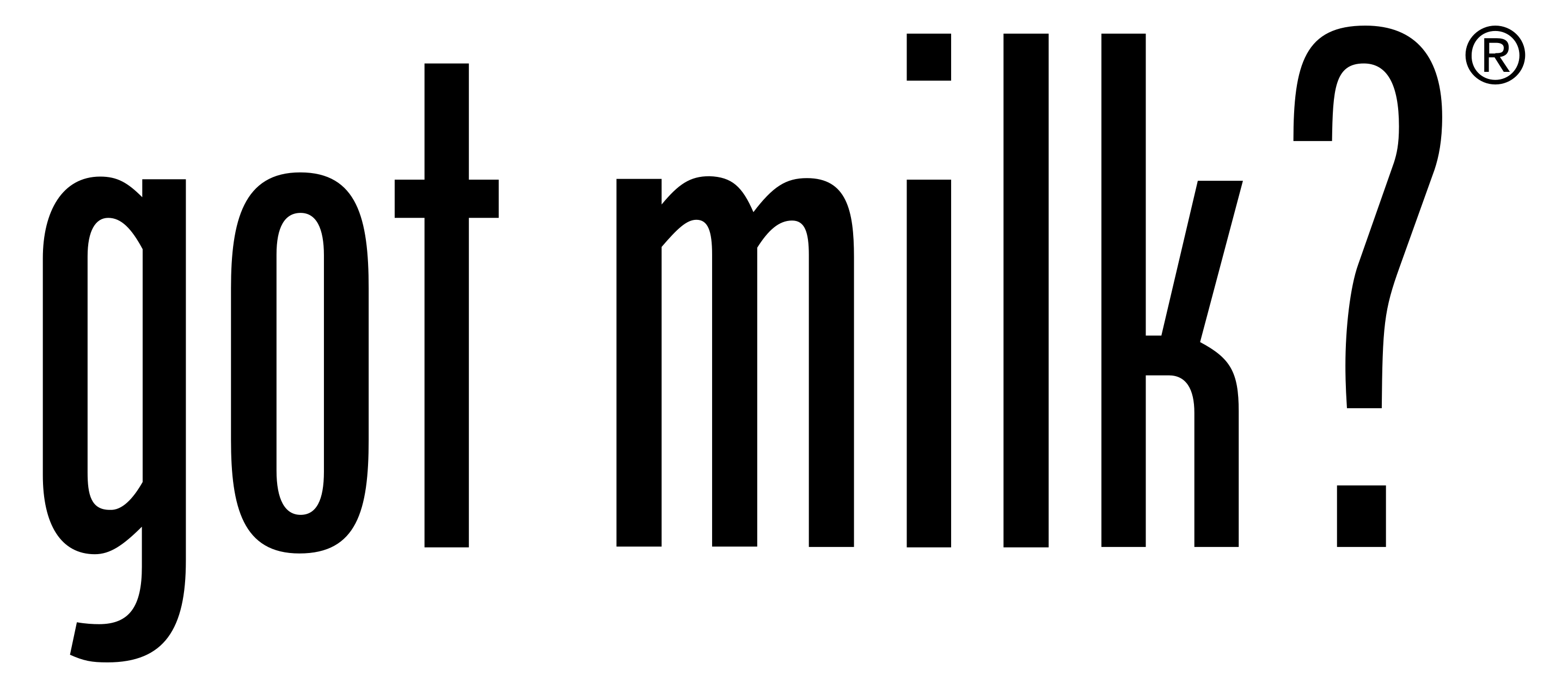 TRY TO GUESS? WhAT IT IS ABOUT?
https://www.youtube.com/watch?v=IJNR2EpS0jw

https://www.youtube.com/watch?v=JNYjRmNCu9o

https://www.youtube.com/watch?v=owGykVbfgUE

https://www.youtube.com/watch?v=Hz2F_S3Tl0Y  

https://www.youtube.com/watch?v=WrL3_ugPV5w
THANK YOU FOR YOUR ATTENTION